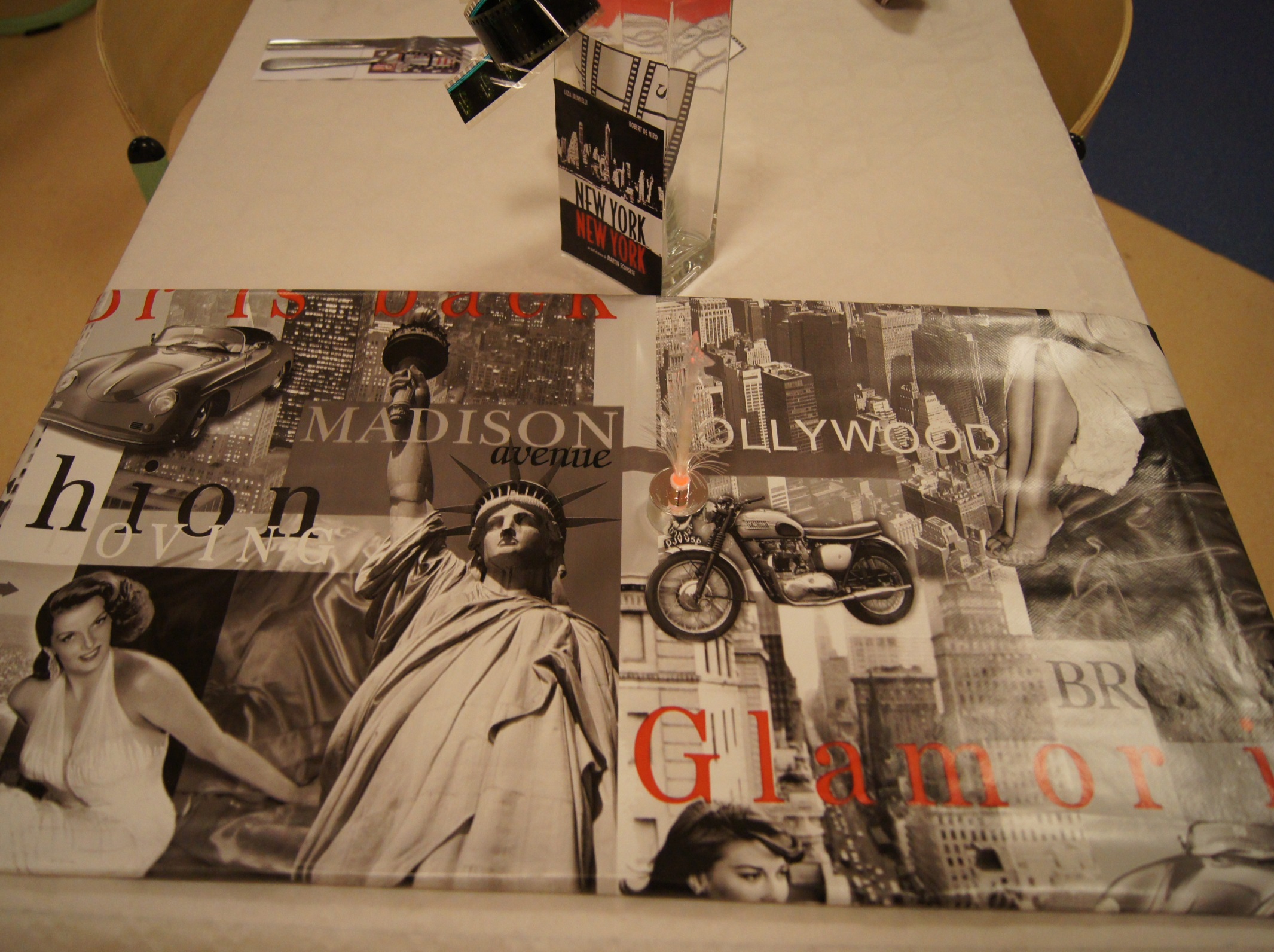 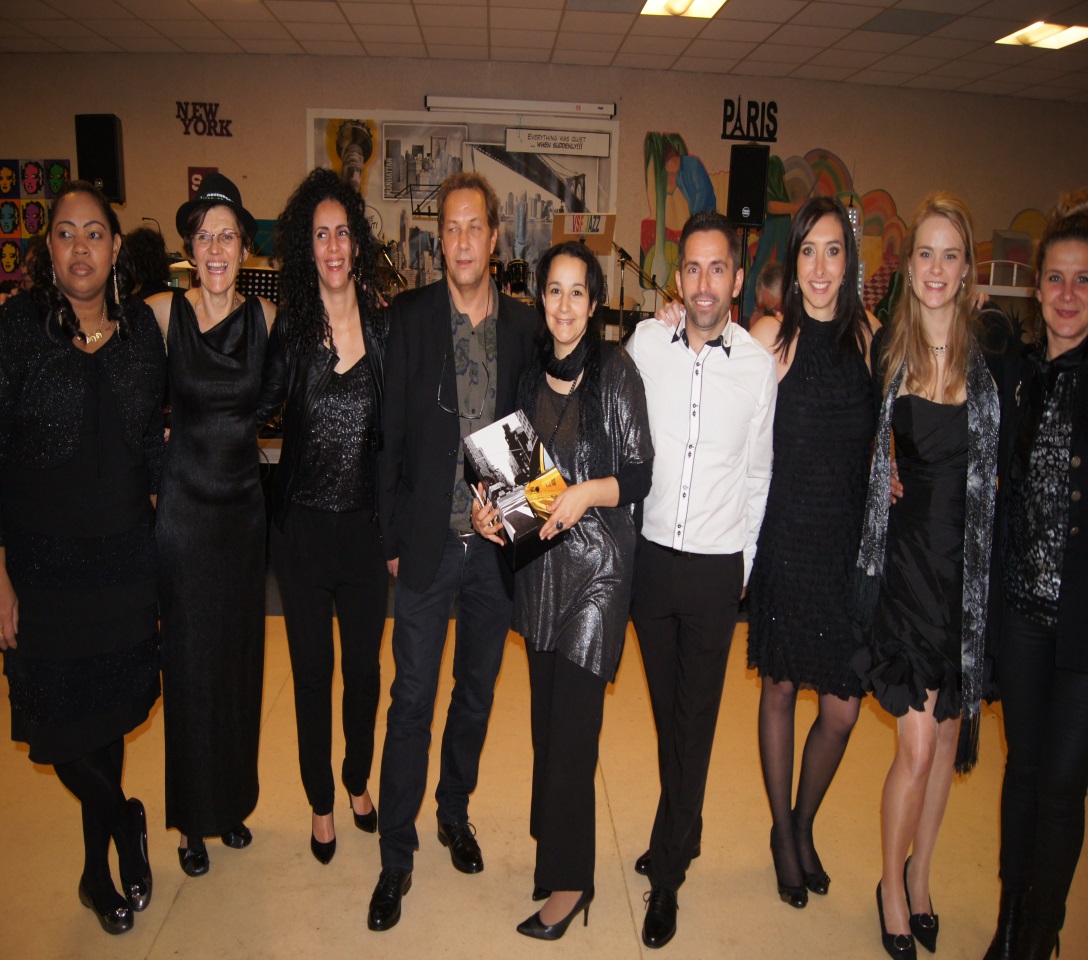 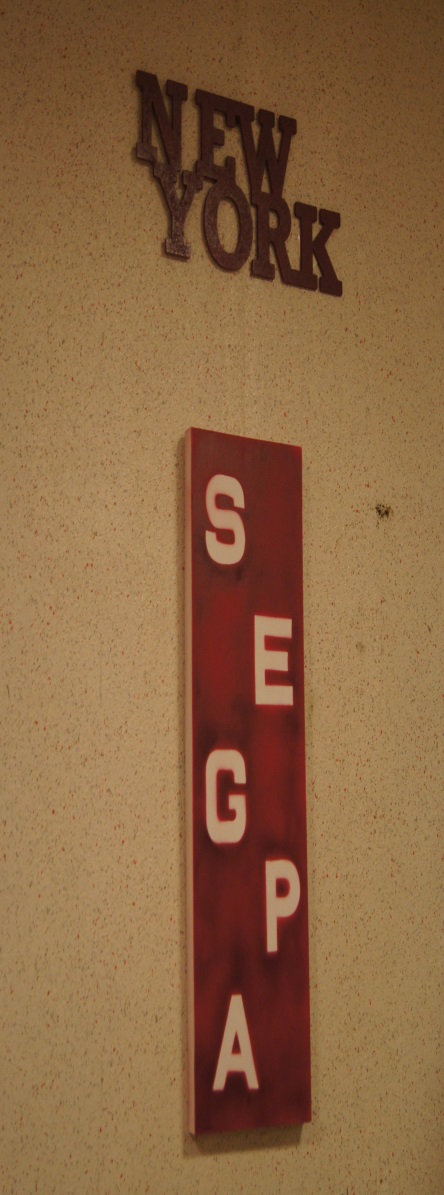 L’équipe de la SEGPA du collège Louis PERGAUD 
Vous souhaite leurs meilleurs vœux pour l’année  2014